Policy Guideline on Good Health and Well-Being - SDG 3
In-Person Training Module 
Presenter's name
Event or meeting titleLocation, (Date)
Welcome!
You each have one minute to come to the front of the room, introduce yourself and share: What is something that you care deeply about?
Objectives of the module
Become familiar with the resource package and its components.
Gain an understanding of the current situation in terms of access to health for people with disabilities.
Identify concrete steps that policymakers can take to guarantee inclusive health care services in the process of implementing SDG 3 with a disability-rights lens.
Learn how to obtain additional information to support implementation of access to health in your own context.
What’s in the toolkit?
Policy Guidelines
Human Rights Indicators for the CRPD
Data Sources Guidance
Training Materials
Videos
Agenda
Start time: 00:00
Disability & Ableism (if applicable)
Data contest!
The Road to Health

Meal time: 00:00
Video Viewing
Implementation Challenge
Next Steps

Closing time: 00:00
What did you think about disability when you were 8-12 years old?
In trios:
Share what you remembered
What do you notice in common between the stories?
Come up with a list of words that you associated with disability during that time of your life.
Ableism
“a value system that considers certain typical characteristics of body and mind as essential for living a life of value. Based on strict standards of appearance, functioning and behaviour, ableist ways of thinking consider the disability experience as a misfortune that leads to suffering and disadvantage and invariably devalues human life”.

Special Rapporteur on the rights of persons with disabilities, Report on the impact of ableism in medical and scientific practice, A/HRC/43/41, 2019
BREAK! Come back at :00
WELCOME TO THE DATA CONTEST!
The team with most points will win a prize!
Question 1 - Name two ways in which persons with disabilities experience health and health care inequalities.  (5 points)
Question 1 - Name two ways in which persons with disabilities experience health and health care inequalities.  (5 points)
Studies show that some persons with disabilities live between 15 to 25 years less than the rest of the population. Inequalities in access to health care, including primary care, health literacy and economic resources explain the lower health outcomes of persons with disabilities. 
Persons with disabilities are more likely to live in poverty and around half of them cannot afford health care, including essential medicines.
Question 2: What percentage of persons with disabilities cannot afford health care, compared to other persons? (5 points)
23 per cent 
 52 per cent
 80 per cent
Question 2: What percentage of persons with disabilities cannot afford health care, compared to other persons? (5 points)
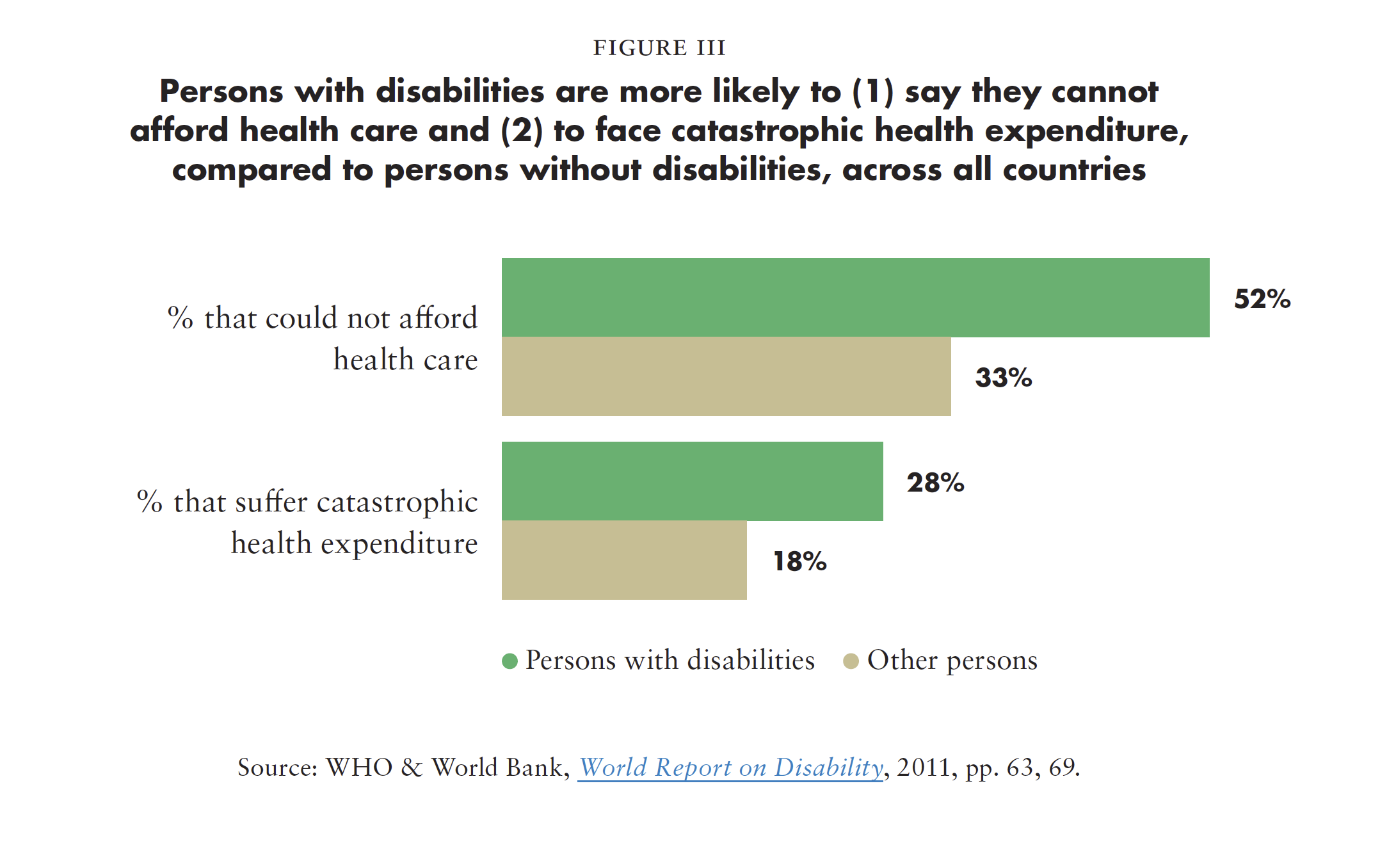 Source: WHO & World Bank, World Report on Disability, 2011, pp. 63, 69.
Question 3 - What proportion of persons with disabilities indicated that they needed but could not get health care? (5 points)
13 per cent
 4 per cent
 22 per cent
 None of the above
Question 3 - What proportion of persons with disabilities indicated that they needed but could not get health care? (5 points)
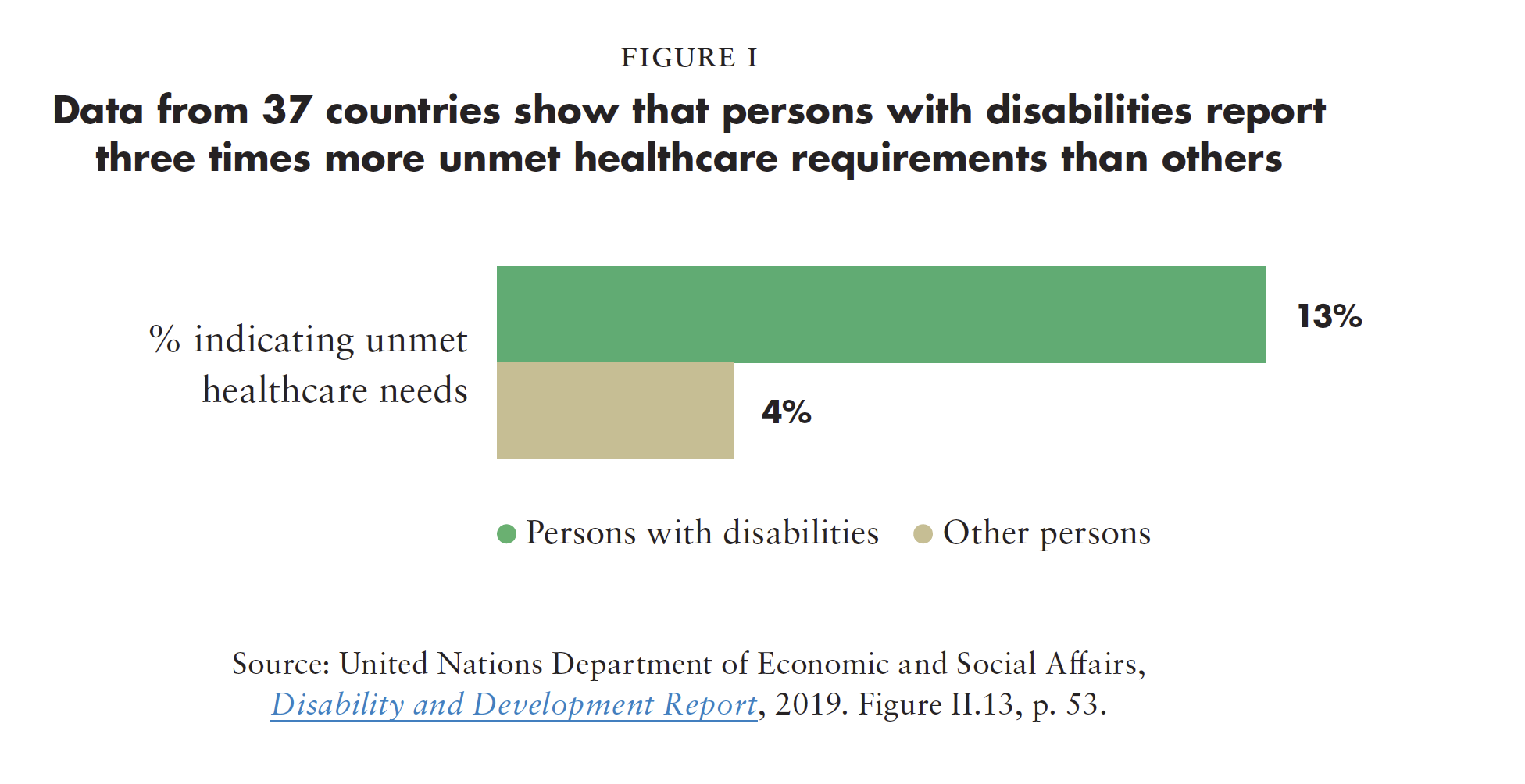 Source: United Nations Department of Economic and Social Affairs, Disability and Development Report, 2019. Figure II.13, p. 53.
Question 4 - True/False - Existing mental health laws and policies continue to restrict rights by authorising involuntary treatment and detention based on actual or perceived impairment. (5 points)
Question 4 - True/False - Existing mental health laws and policies continue to restrict rights by authorising involuntary treatment and detention based on actual or perceived impairment. (5 points)
Only 2 per cent of health budgets are directed to mental health and existing investment continues to neglect community-based and participatory service models (in many low-and middle-income countries)

Globally, persons with psychosocial continue to experience human rights abuses in mental health services.

WHO, Mental Health, The Global Heath Observatory
Question 5: Challenge! (10 points)
Two members of your team share policies or practices in their countries that are aimed at ensuring healthy lives and promoting well-being for all persons with disabilities at all ages.
Road to Health Scenarios
5
4
3
2
1
1
2
3
4
5
LUNCH BREAK!
Come back at :00
Short Video
As you watch and listen, pay attention to the different stories highlighted and the issues shared and proposed.
Station 1: Health Information Systems
SAMUEL
AKARI
AMARA
IAN
Station 2: Medicines and Technology
SAMUEL
AKARI
AMARA
IAN
Station 3: Health Workforce
SAMUEL
AKARI
AMARA
IAN
Station 4: Service Delivery
SAMUEL
AKARI
AMARA
IAN
Station 5: Financing
SAMUEL
AKARI
AMARA
IAN
Station 6: Leadership, Governance and Legal Framework
SAMUEL
AKARI
AMARA
IAN
BREAK! Come back at :00
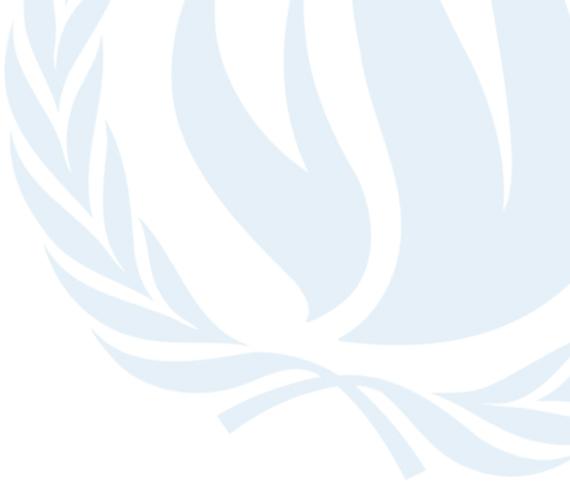 Next Steps
(Add here any follow-up information)
Closing
Name one commitment you’re making to advance health policies in your country in benefit of persons with disabilities after today’s session and who in your specific context can hold you accountable for it?
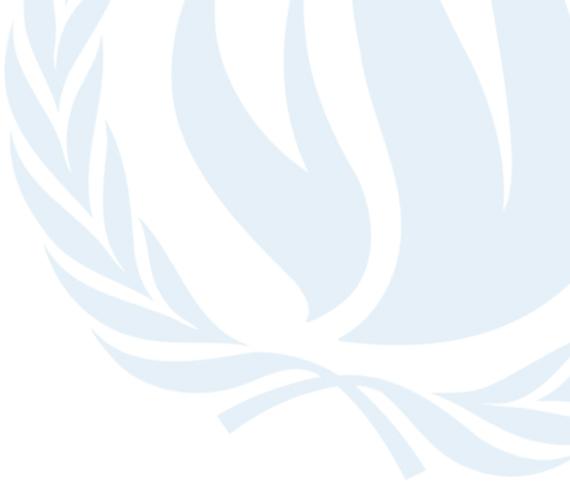 Resources
SDG-CRPD resource package link
Policy Guidelines
Human Rights Indicators
Data Sources Guidance
Training Modules
Videos
(Add other relevant resources)
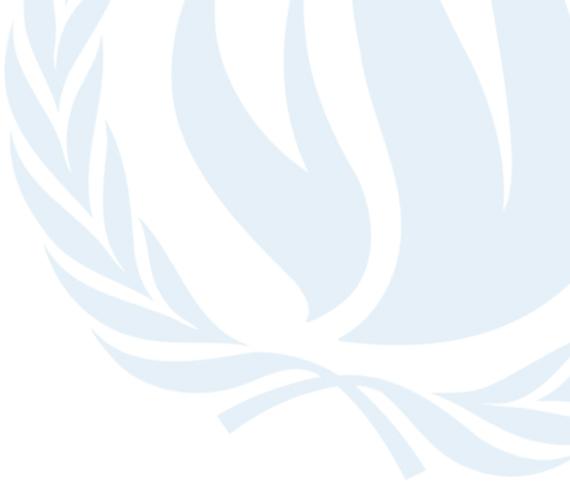 Thank you!
For further information, 
please visit:

www.ohchr.org